ESCUELA POLITÉCNICA DEL EJÉRCITO
FACULTAD DE CIENCIAS ADMINISTRATIVAS, ECONÓMICAS Y DE COMERCIO
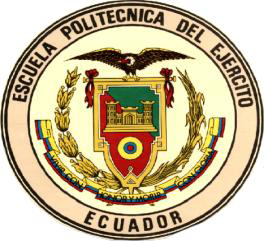 TEMA: PLANIFICACIÓN ESTRATÉGICA Y REDISEÑO ORGANIZACIONAL PARA LA COMISIÓN METROPOLITANA DE LUCHA CONTRA LA CORRUPCIÓN (QUITO HONESTO)

GEOVANNY CRUZ
ISABEL PILICITA 

AGOSTO 2011
1
COMISIÓN METROPOLITANA DE LUCHA CONTRA LA CORRUPCIÓN (QUITO HONESTO (ANTECEDENTES)
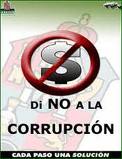 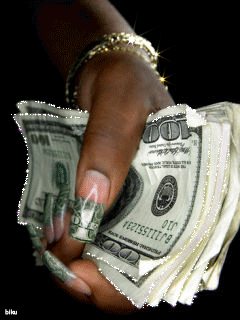 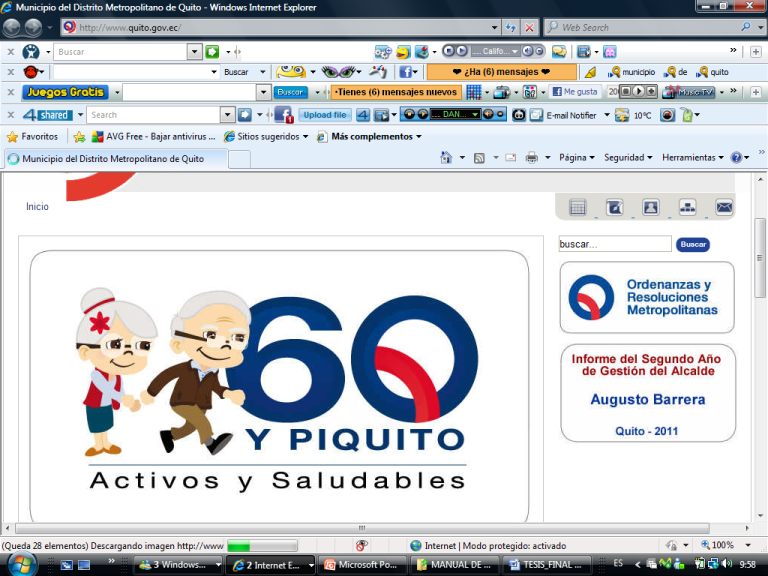 2
PROBLEMA
3
PLANIFICACIÓN ESTRATÉGICA



Permite dar respuesta a las siguientes interrogantes:


¿En dónde estamos?

¿A donde queremos ir?

¿Cómo llegar allá?
4
FASES DE LA PLANIFICACIÓN ESTRATÉGICA
5
ANÁLISIS EXTERNO
OPORTUNIDADES Y AMENAZAS 
Factores externos a la organización que la pueden afectar positiva o negativamente
PRIMERA FASE
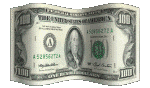 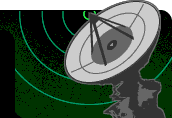 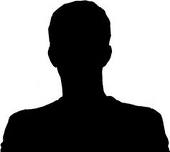 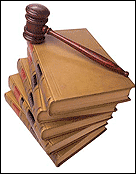 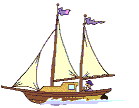 6
MICRO AMBIENTE
PRIMERA FASE
7
ANÁLISIS INTERNO
PRIMERA FASE
Aspectos internos, positivos o negativos, de las instituciones.
8
MATRIZ DE APROVECHABILIDAD
PRIMERA FASE
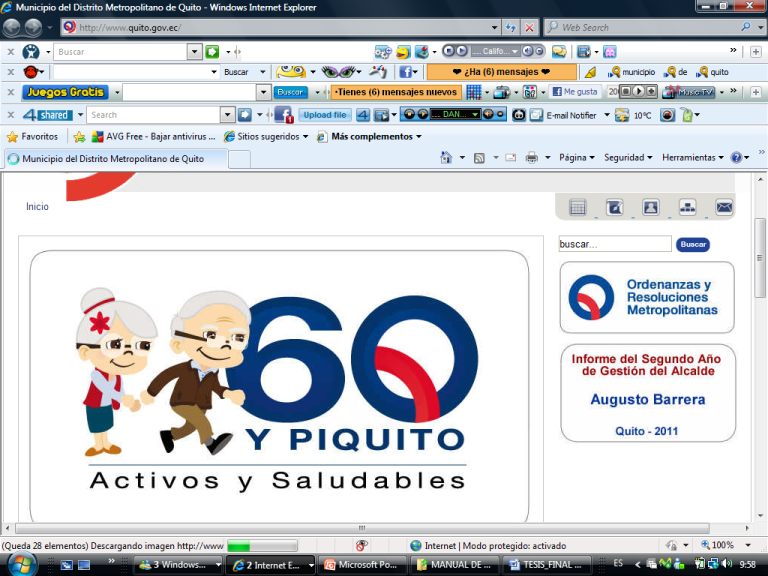 Alto
 
Medio 

Bajo
9
MATRIZ DE VULNERABILIDAD
PRIMERA FASE
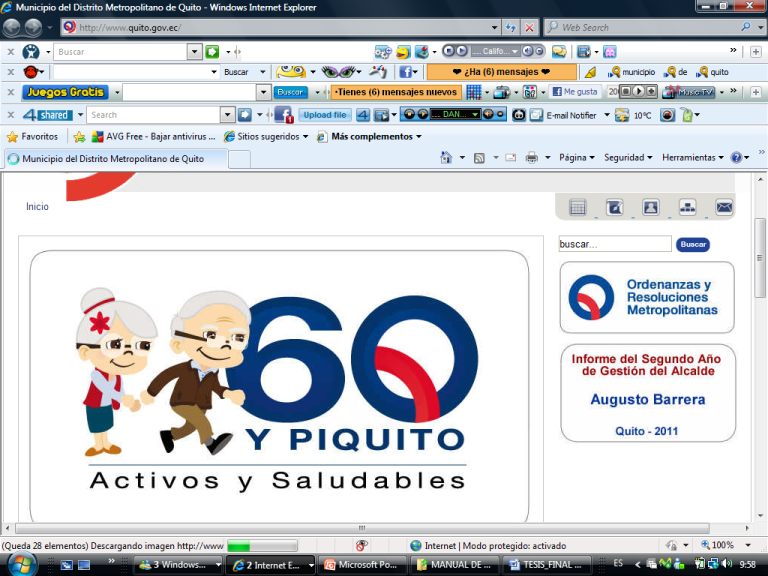 Alto
 
Medio 

Bajo
10
PRIMERA FASE
ESTRATEGIAS OFENSIVAS
11
PRIMERA FASE
ESTRATEGIAS DEFENSIVAS
12
SEGUNDA FASE
13
SEGUNDA FASE
14
SEGUNDA FASE
PRINCIPIOS  Y  VALORES
15
MAPA ESTRATÉGICO INSTITUCIONAL
16
BSCPROPUESTAS DE VALOR Y OBJETIVOS POR PERSPECTIVAS
17
18
19
20
21
EFICIENCIA Y COMPETITIVIDAD
22
CUADRO  DE MANDO INTEGRAL
23
PESPECTIVA FINANCIERA
METAS
NIVEL BASE 49%
MEDIOS

Adecuada y eficiente ejecución presupuestaria.
24
PESPECTIVA CLIENTE
METAS
NIVEL BASE 10%
MEDIOS

Definir proyectos de prevención.
25
PESPECTIVA PROCESOS INTERNOS
METAS
NIVEL BASE 0%
MEDIOS

Ejecución de un plan de comunicación externo.
26
PESPECTIVA CRECIMIENTO Y APRENDIZAJE
METAS
NIVEL BASE 0%
MEDIOS

Elaboración e implementación de un plan estratégico basado en BSC.
27
PERFILES 
DE  PROYECTOS
28
RESUMEN DE PROYECTOS
TERCERA FASE
29
EDT
Estructura de desglose de trabajo
EDT TIPO GRÁFICA
EDT TIPO  ESQUEMA
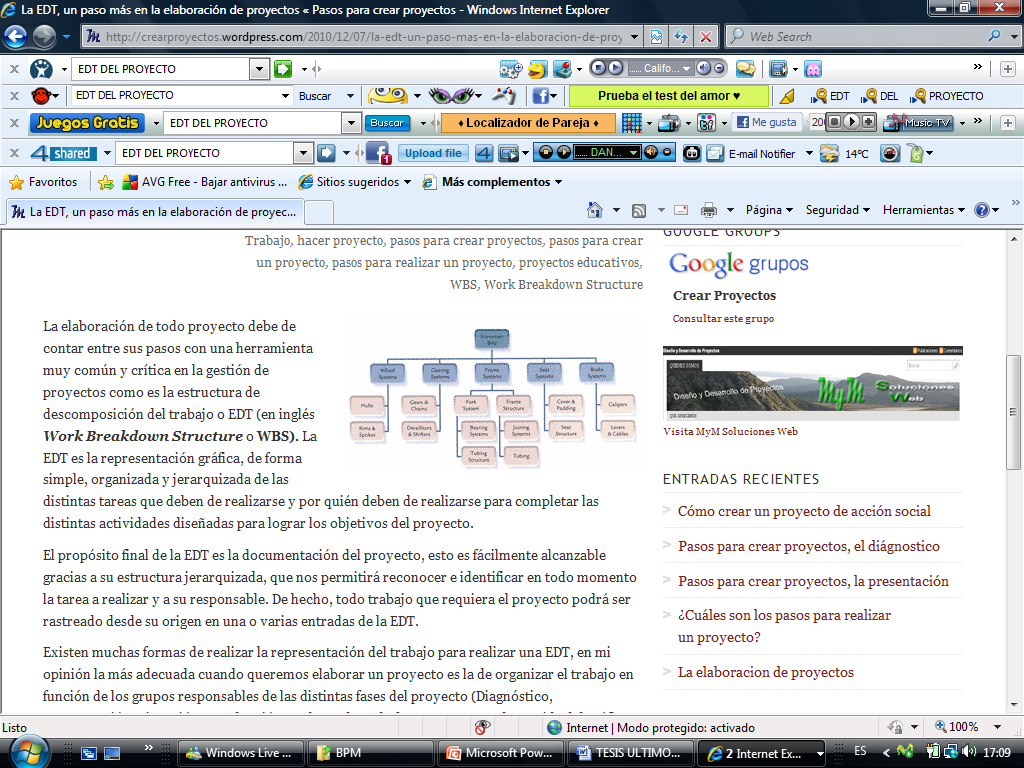 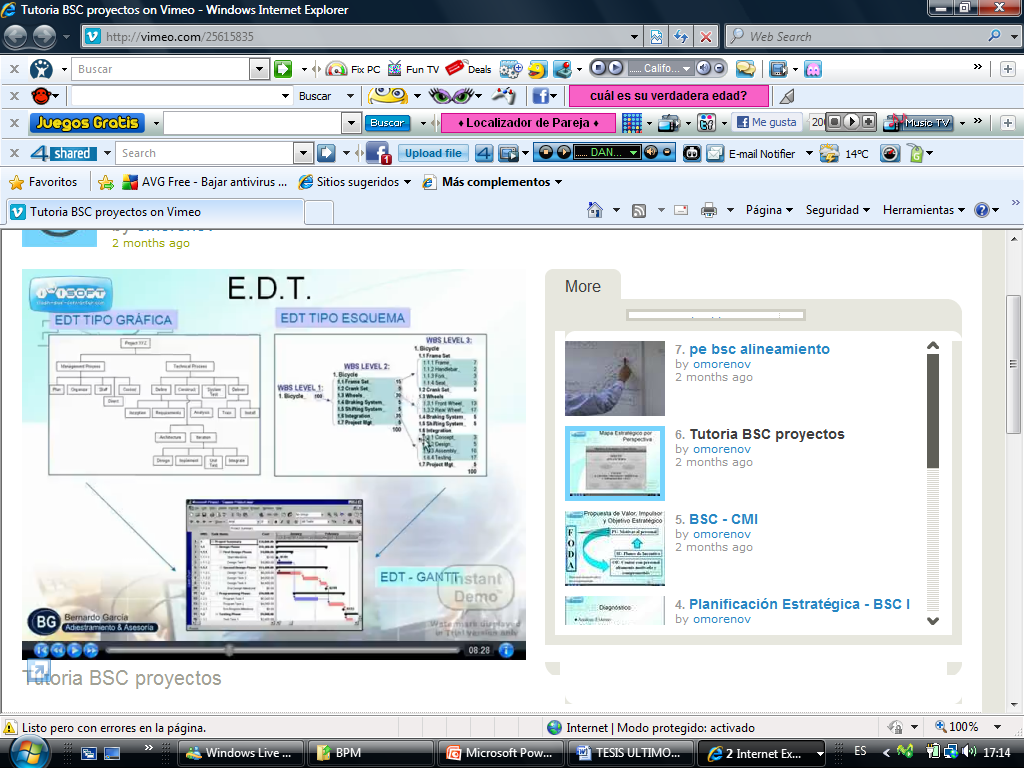 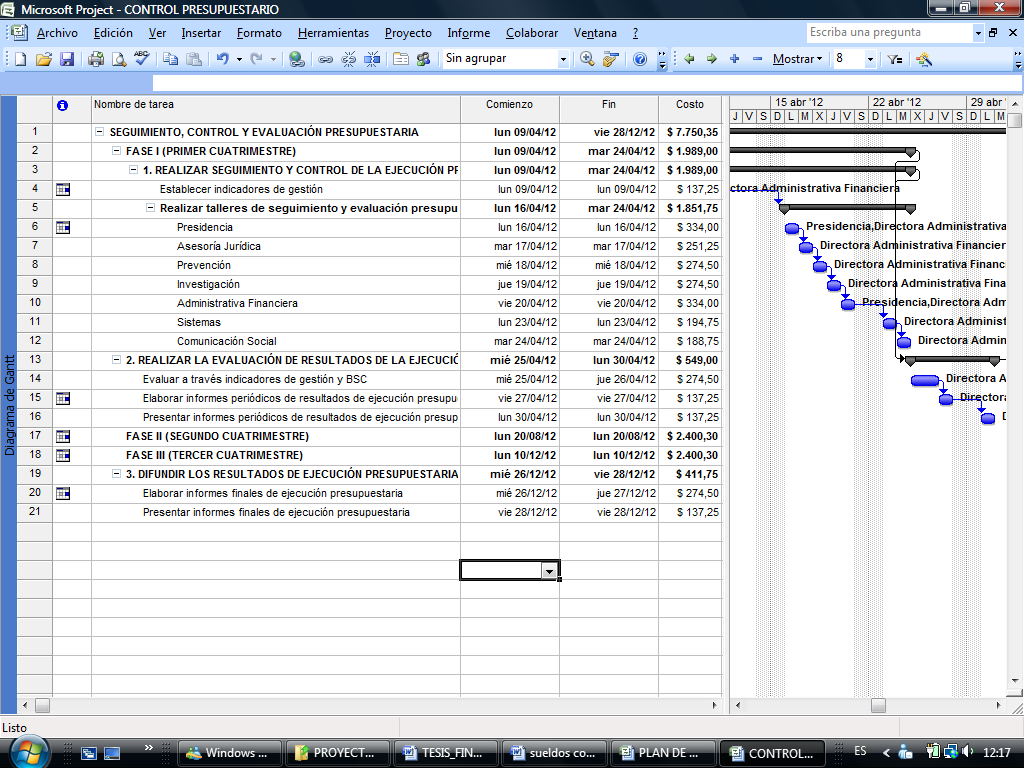 EDT - GANT
30
IMPLEMENTACIÓN DEL PLAN ESTRATÉGICO BASADO EN BSC
TERCERA FASE
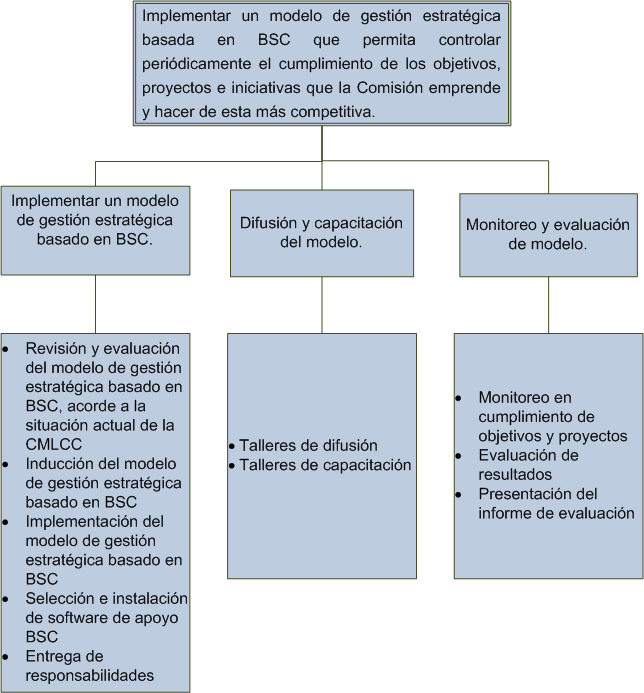 31
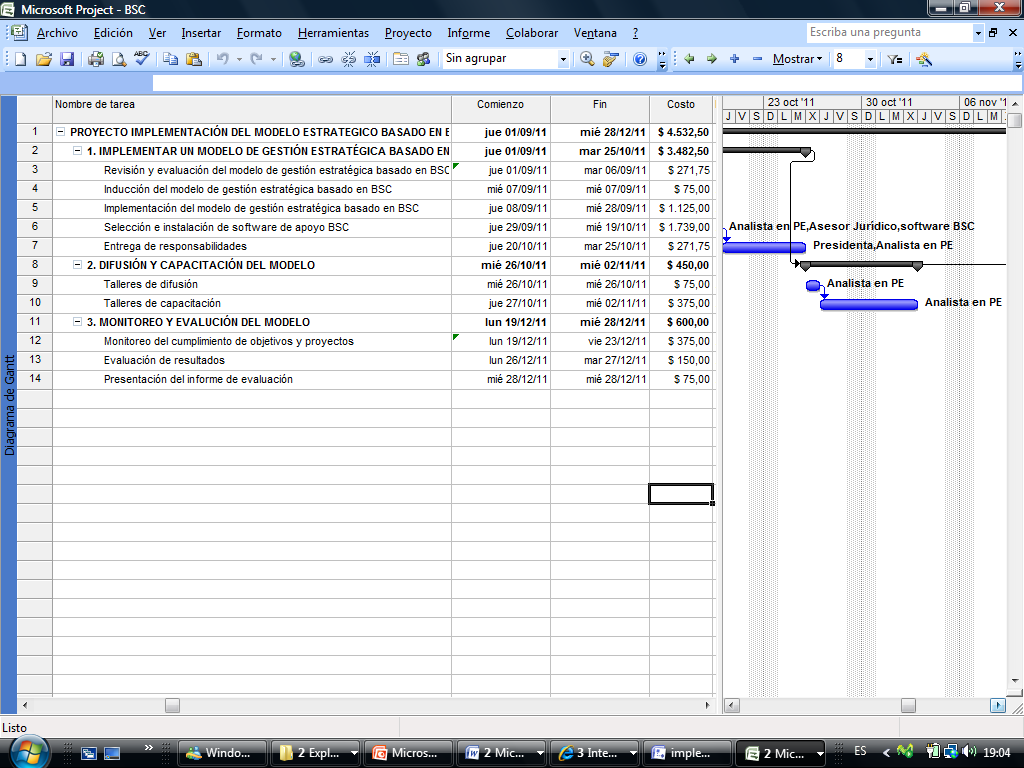 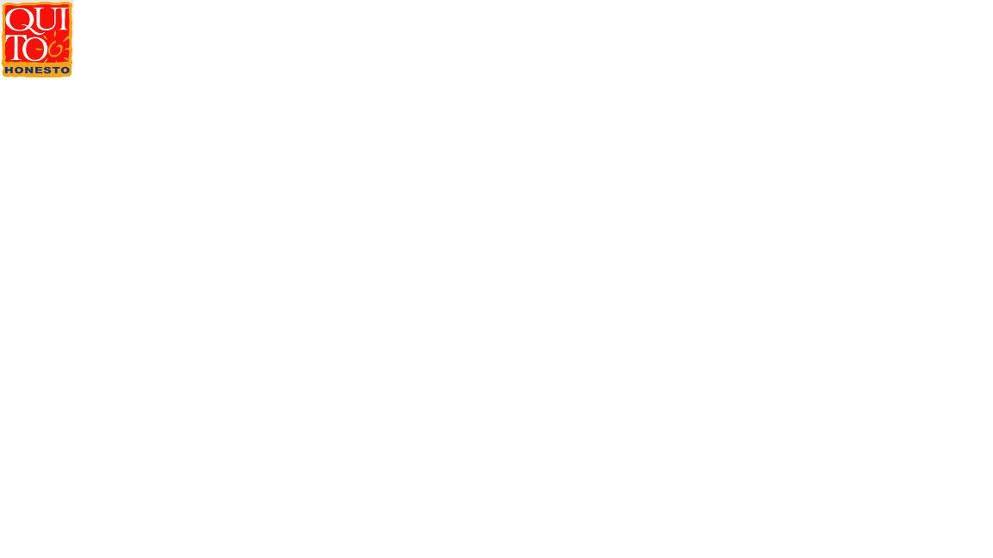 32
ESTRUCTURA ORGÁNICA FUNCIONAL
33
MANUAL DE PROCESOS
OBJETIVO

Formalizar los procesos de la Comisión Metropolitana de Lucha Contra la Corrupción “QUITO HONESTO” bajo herramienta BPM.


ALCANCE

El presente manual abarca todos los procesos de la Comisión Metropolitana de Lucha Contra la Corrupción “QUITO HONESTO”.
34
METODOLOGÍA EMPLEADA
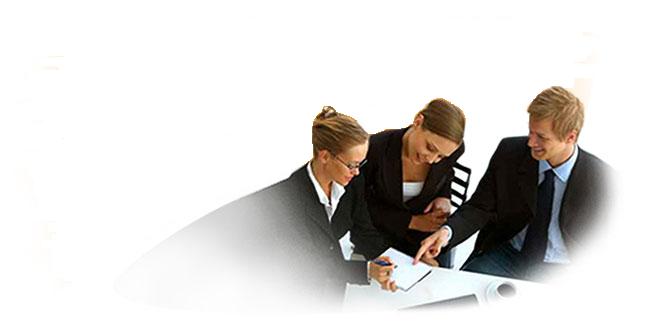 35
36
Manual de Procesos
Descripción del proceso
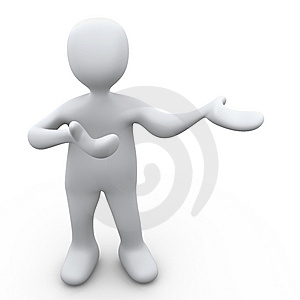 37
BPMN
BPM
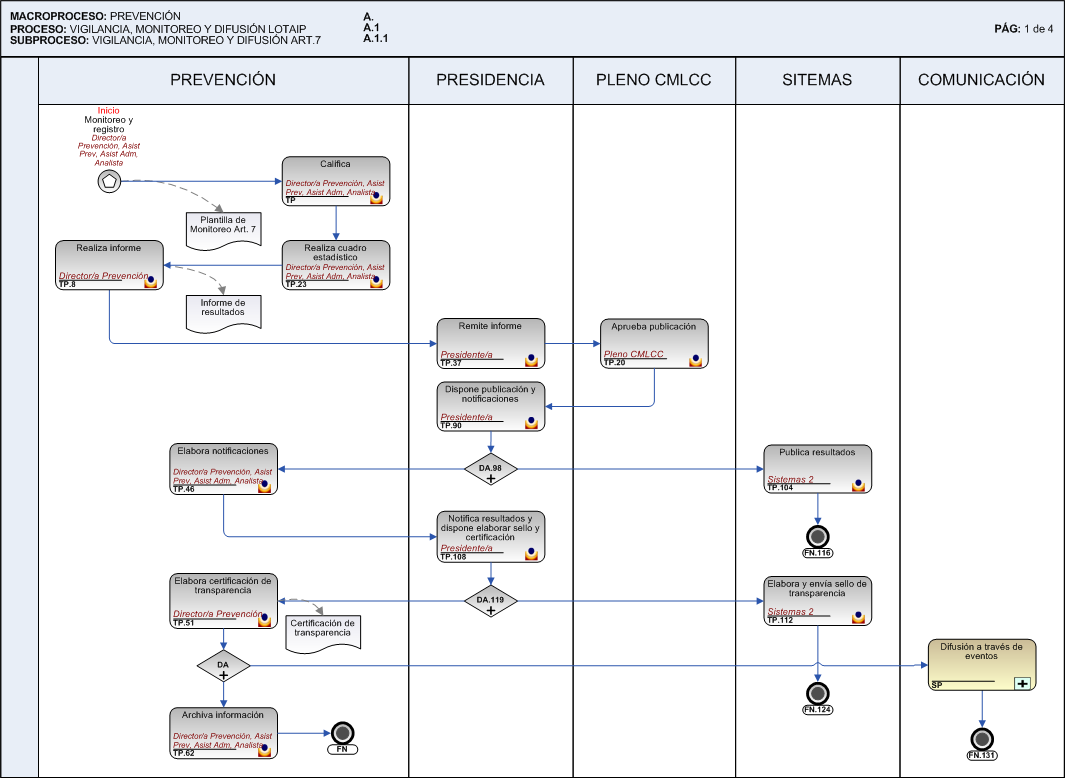 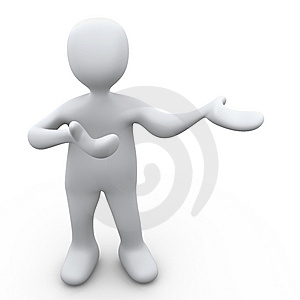 38
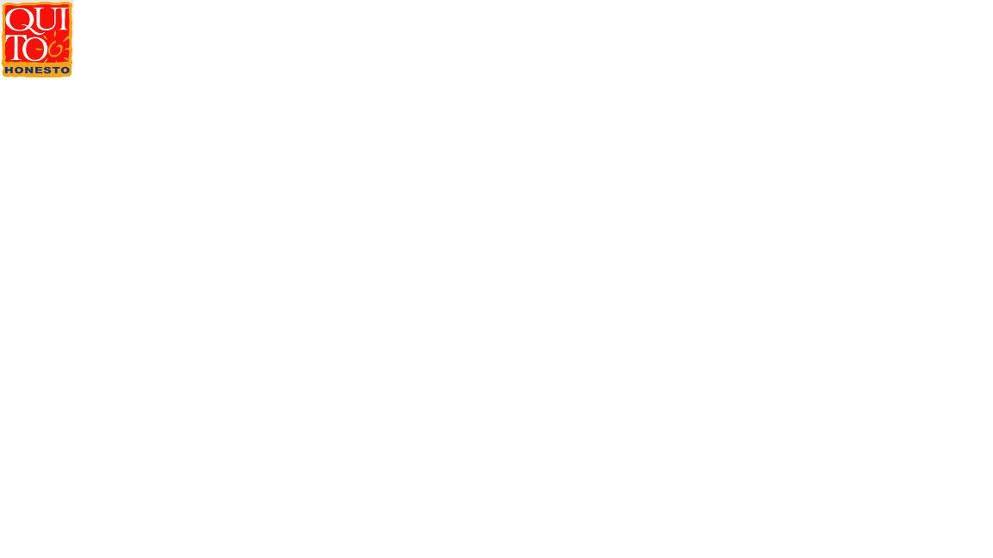 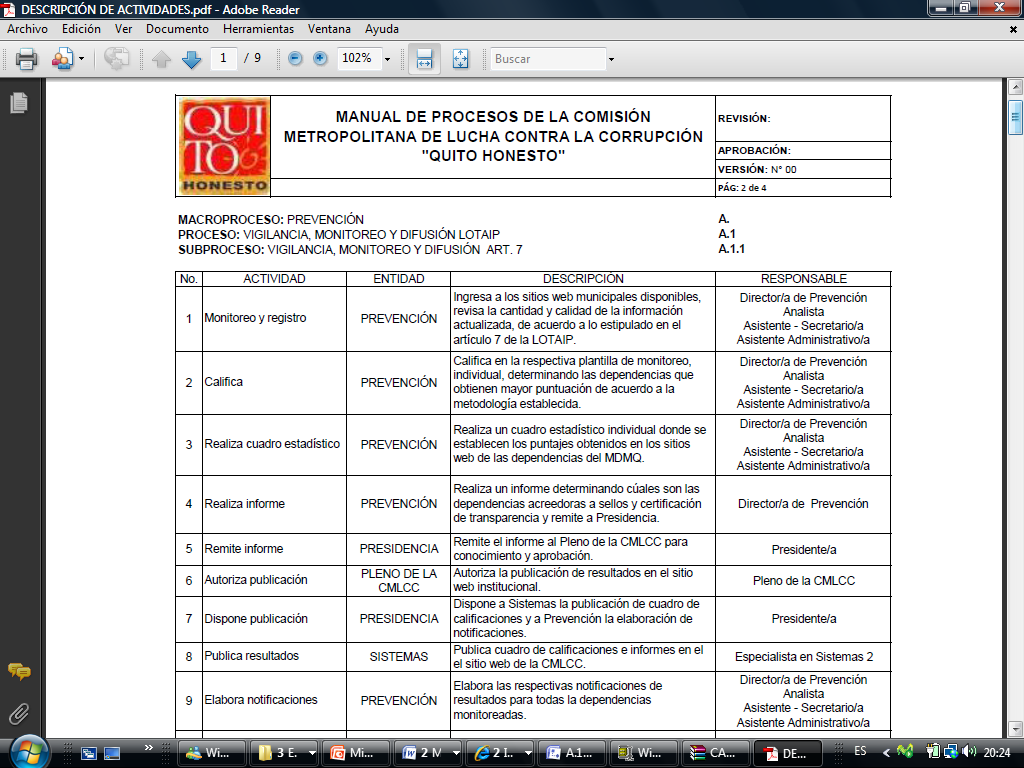 39
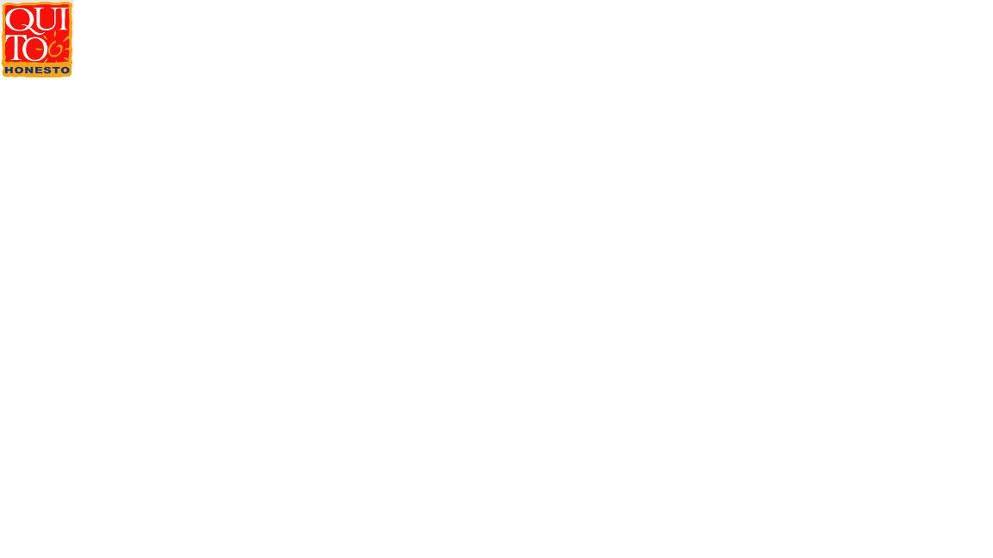 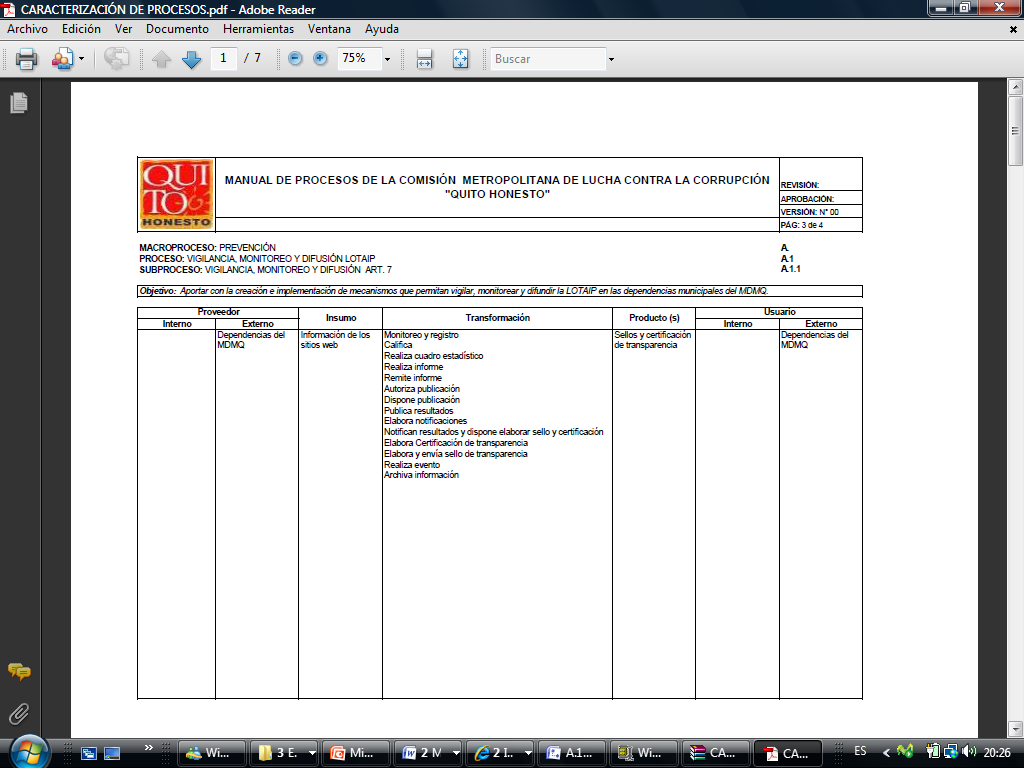 40
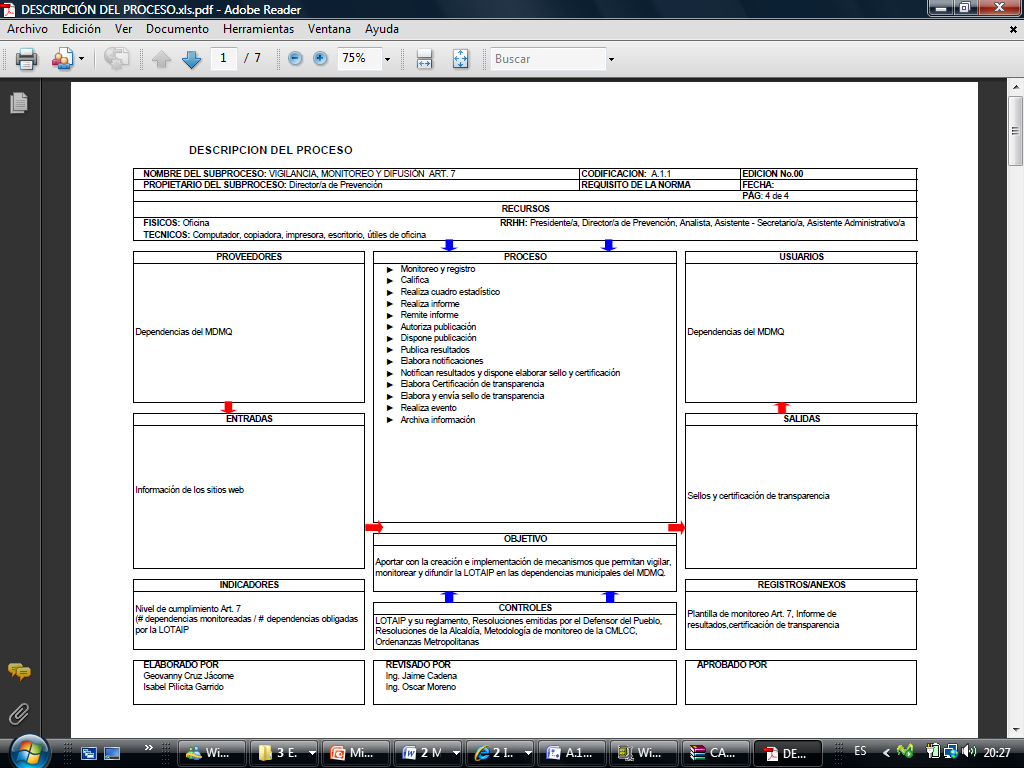 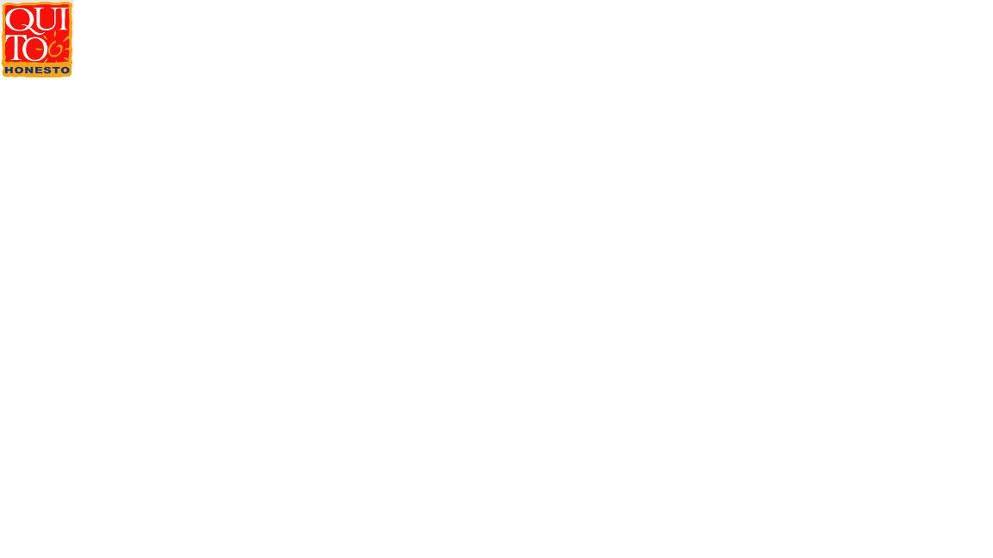 41
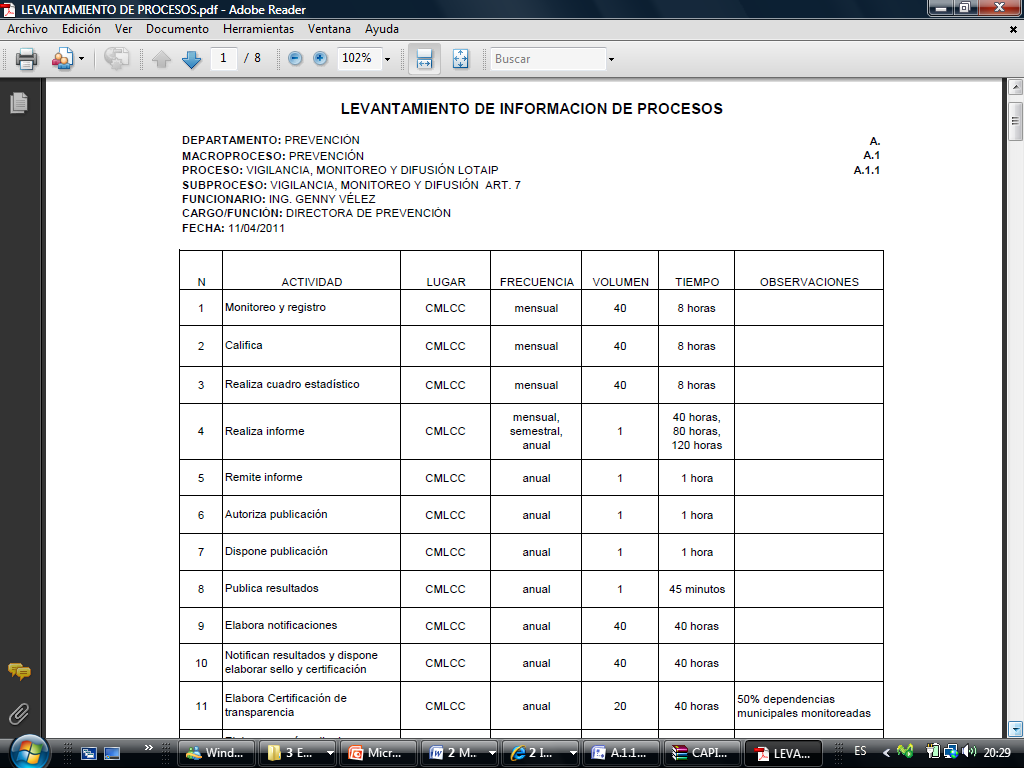 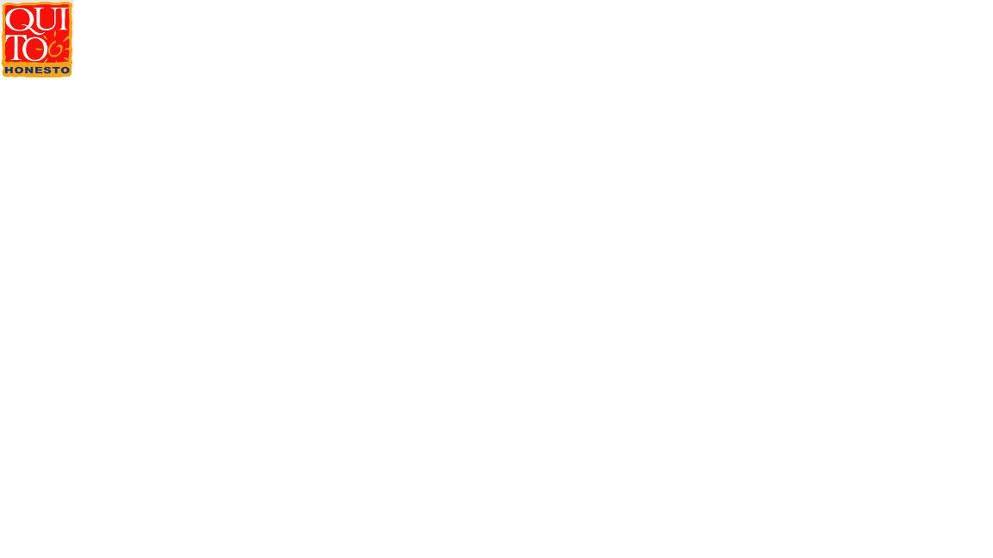 42
CONCLUSIONES
43
RECOMENDACIONES
44